到达大厅
便利店
ARR-R-5D（73m2）
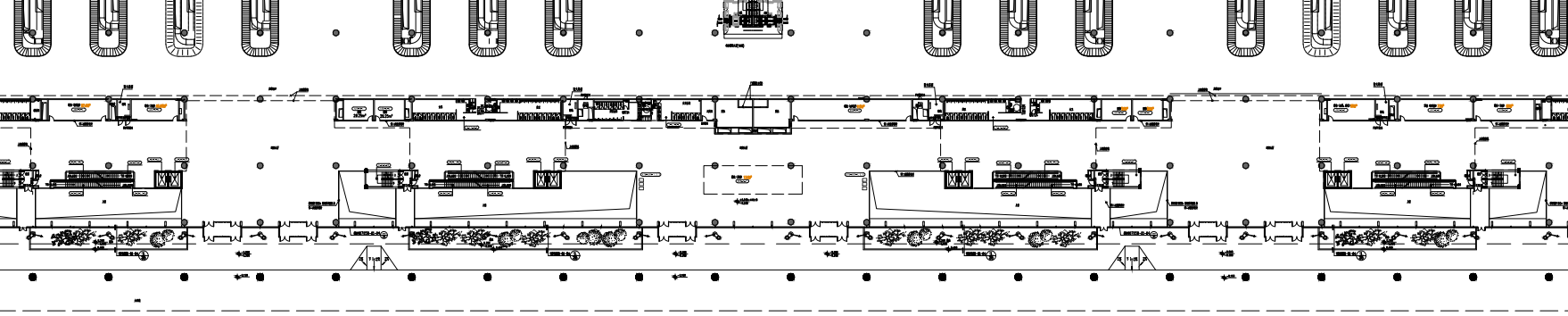